Разнообразие растительногомира
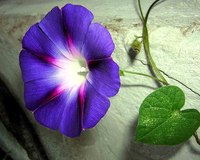 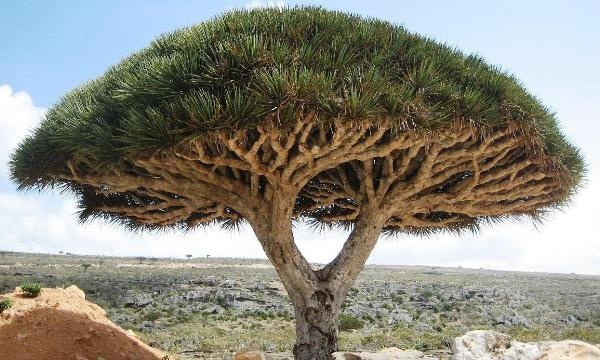 Растения водоёмов
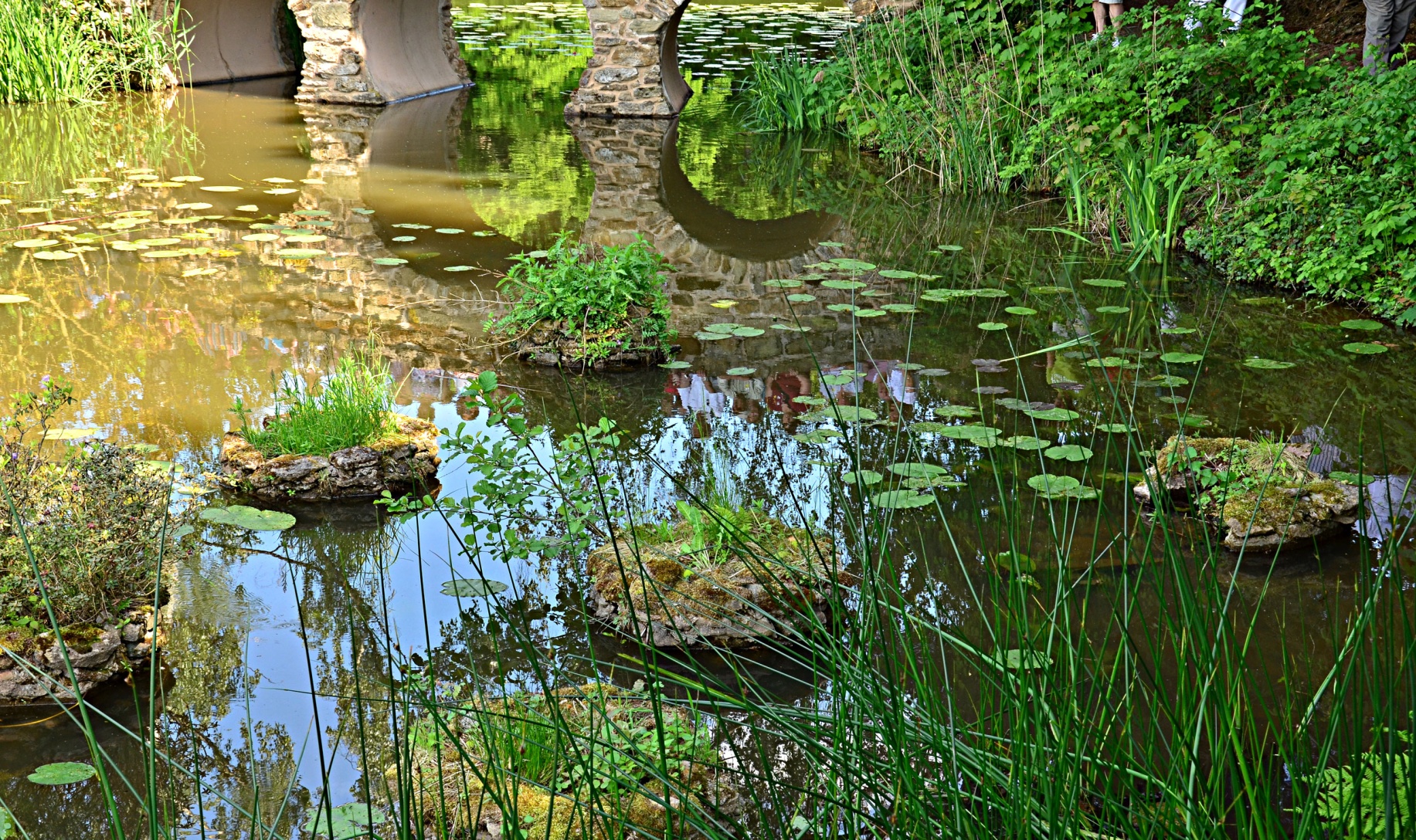 Растительность леса
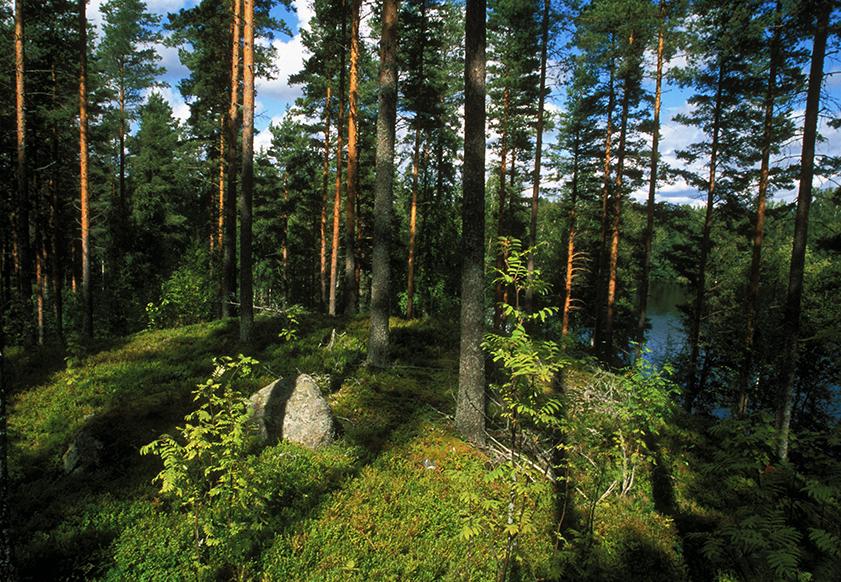 Растительность поля
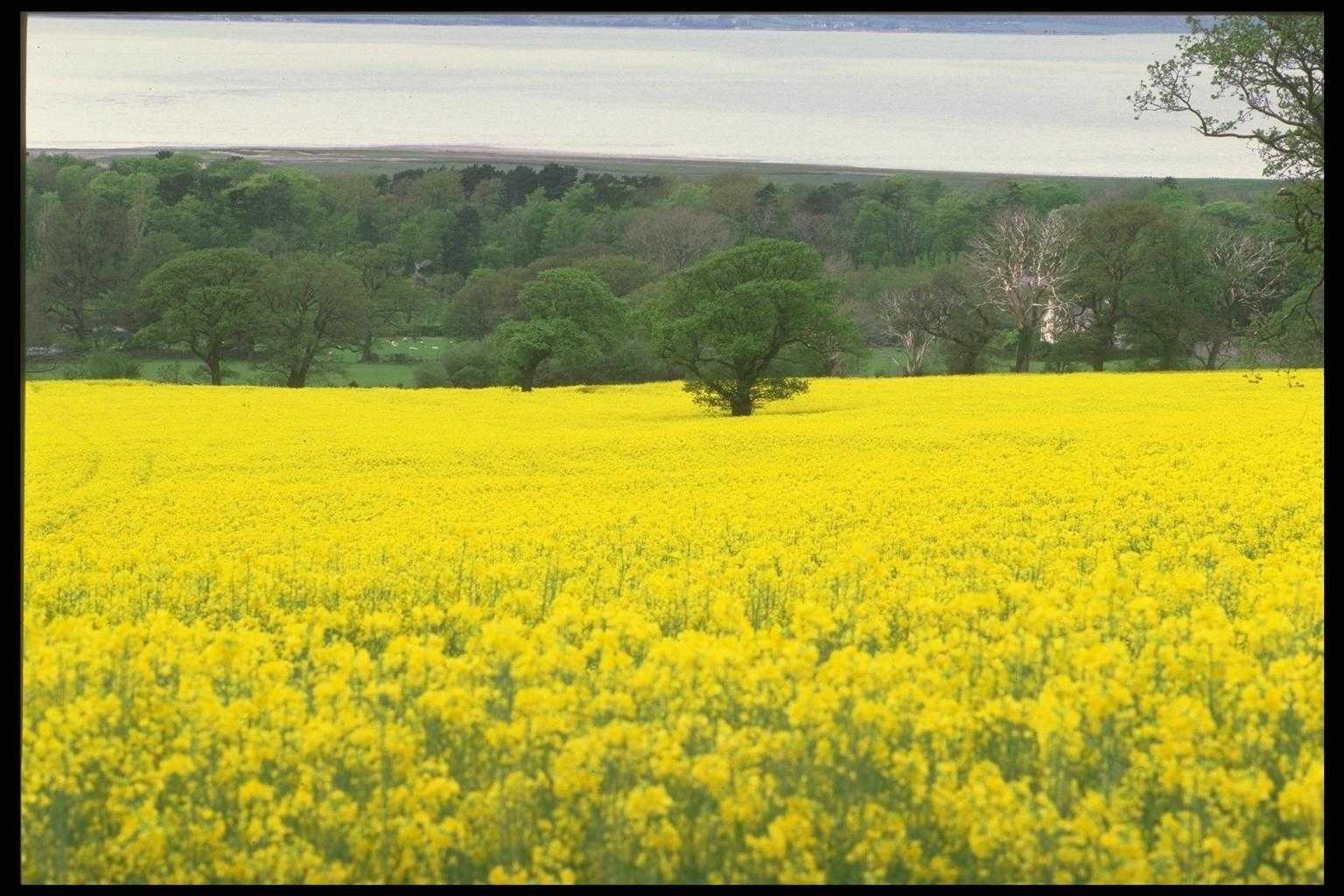 Растительность луга
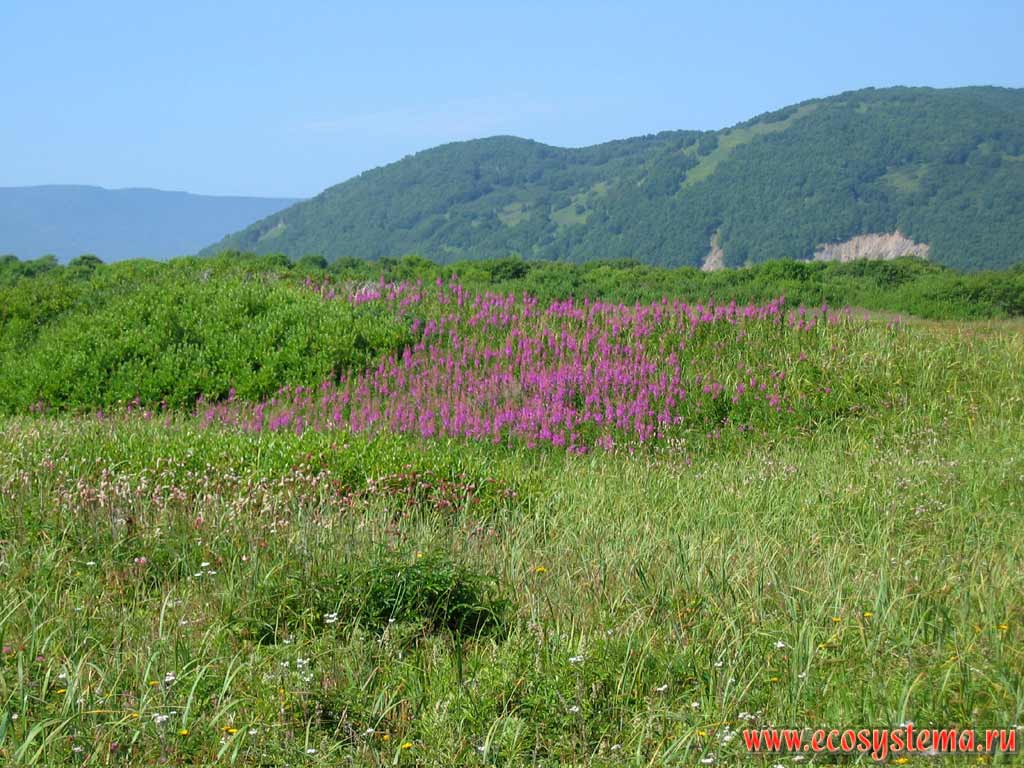 Бежит тропинка через луг,Ныряет влево, вправо.Куда ни глянь, цветы вокруг,Да по колено травы.Зеленый луг, как чудный сад,Пахуч и свеж в часы рассвета.Красивых, радужных цветовНа них разбросаны букеты.И. Суриков
Растительность водоемов
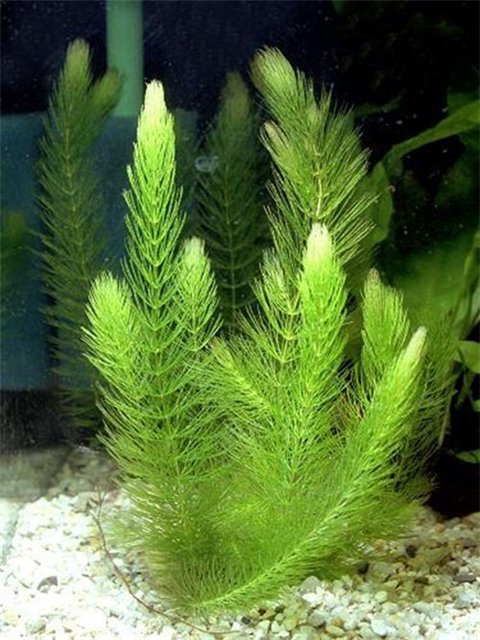 Растительность пустынь
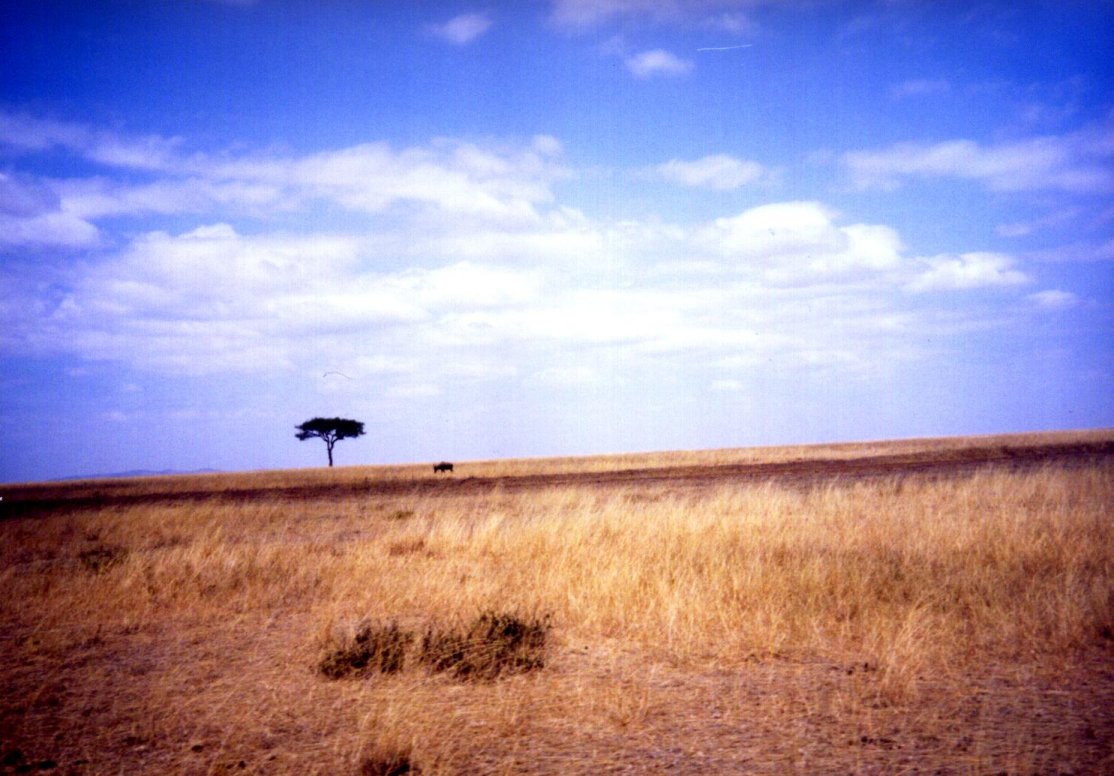 Многообразие растительного мира
деревья
травы
кустарники
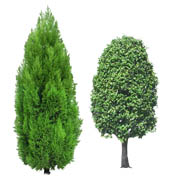 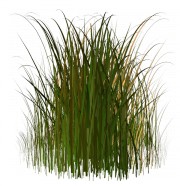 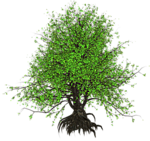 Деревья
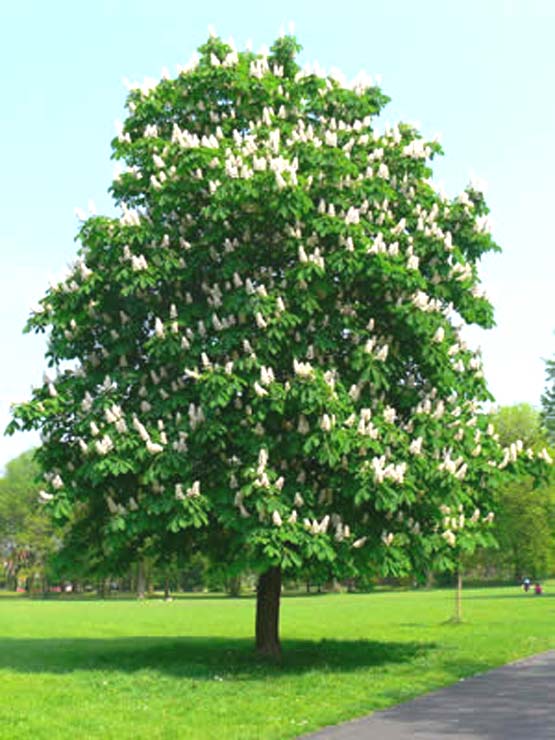 Кустарники
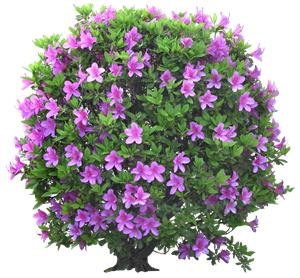 Травянистые растения
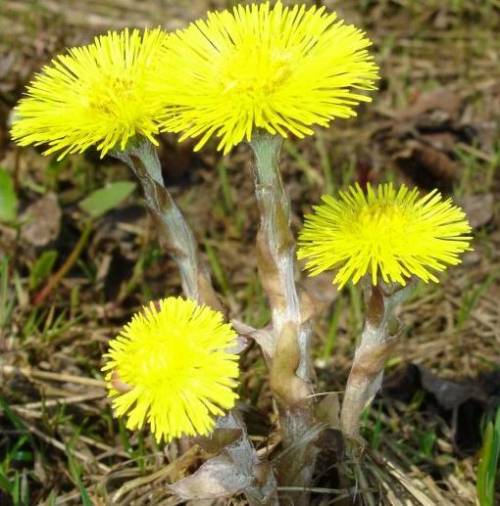 Золотые лепестки,Хрупкий стебелек.Распустился у рекиСолнечный цветок.Только тучка набежала,Сжались лепесточки.На зеленых стебельках –Круглые комочки.
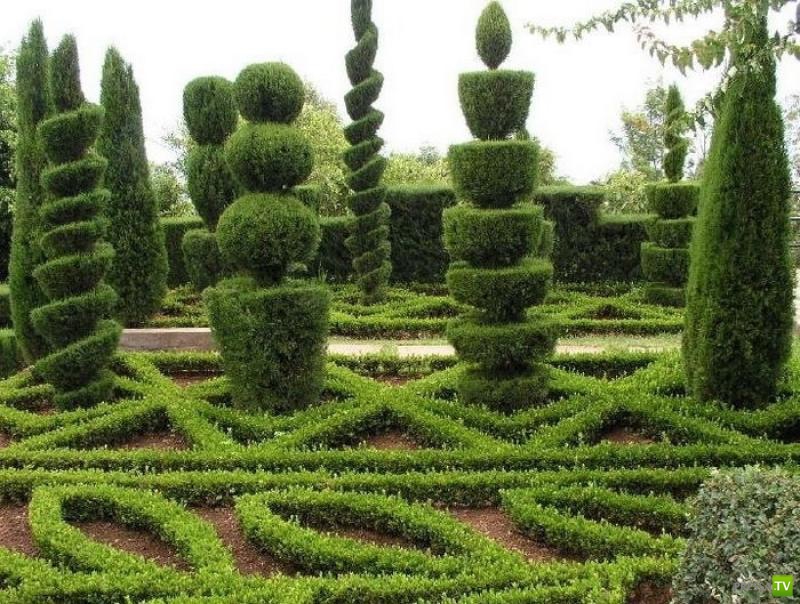 Растения живут повсюду: на лугах, полях, в лесах и в водоё-
мах.
Растения отличаются друг от друга продолжительностью жизни, окраской и формой.
Располагаются растения ярусами: деревья, кустарники, травы.
Для чего нужно беречь растения?
Какую роль играют растения
в жизни человека ?
Как можно сохранить разнообразие растительного мира?
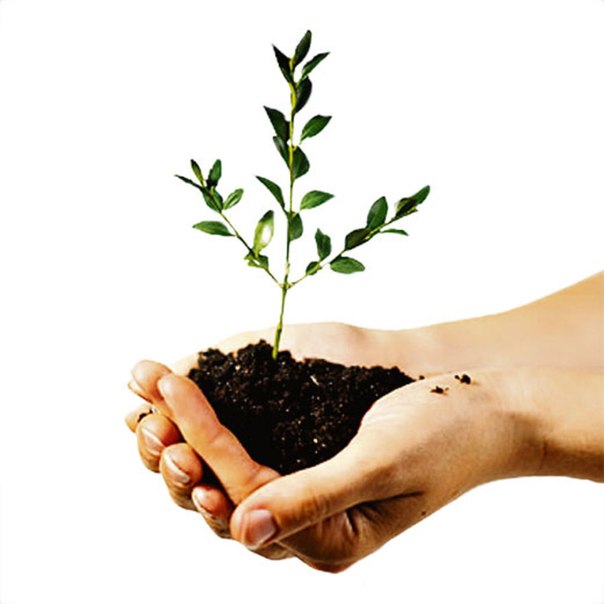